TOPOLOGÍA DE BUS
Una topología de bus consiste en que los nodos se unen en serie con cada nodo conectado a un cable largo o bus, formando un único segmento A diferencia del anillo, el bus es pasivo, no se produce regeneración de las señales en cada nodo. Una rotura en cualquier parte del cable causará, normalmente, que el segmento entero pase a ser inoperable hasta que la rotura sea reparada. Como ejemplos de topología de bus tenemos 10BASE-2 y 10BASE-5.
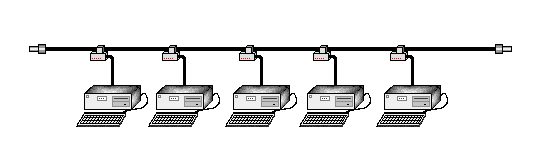